ADVANCED ELECTRONICS
UNIT 5: INTERFACING DEVICES
DONE BY:
        T.RATHNA
        DEPARTMENT OF PHYSICS
        GCWK
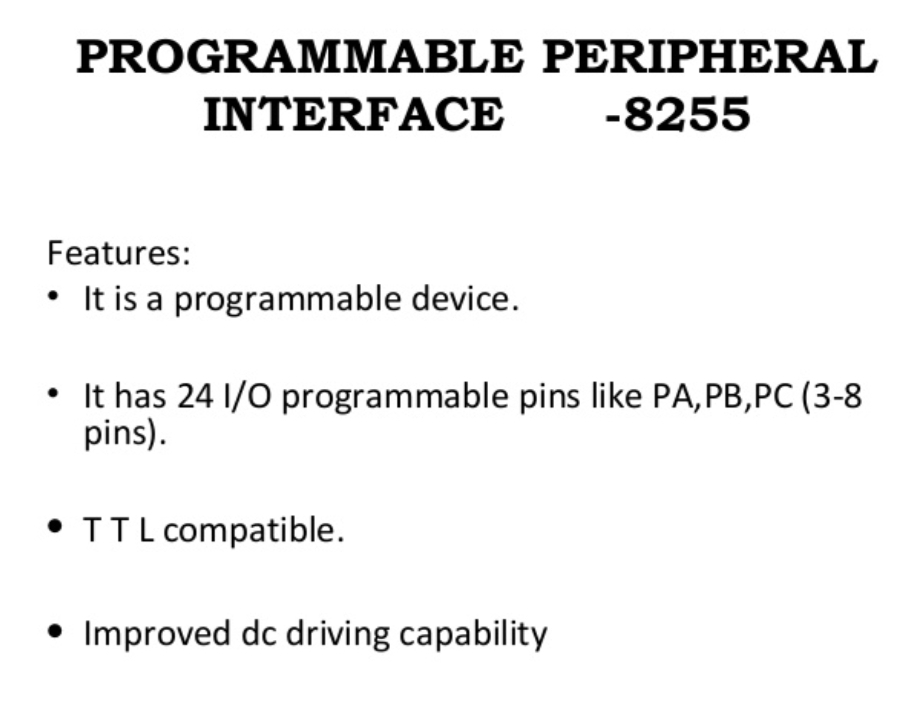 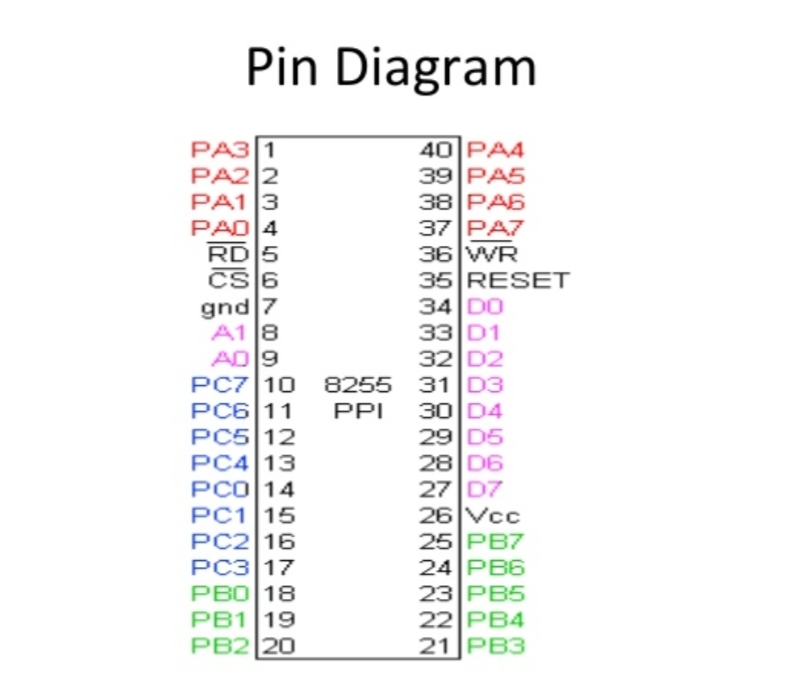 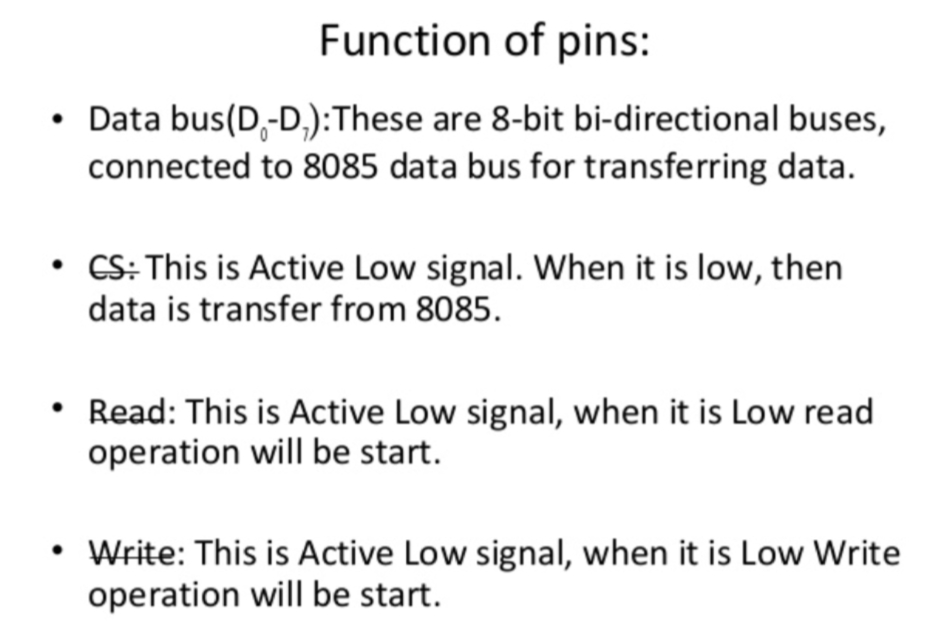 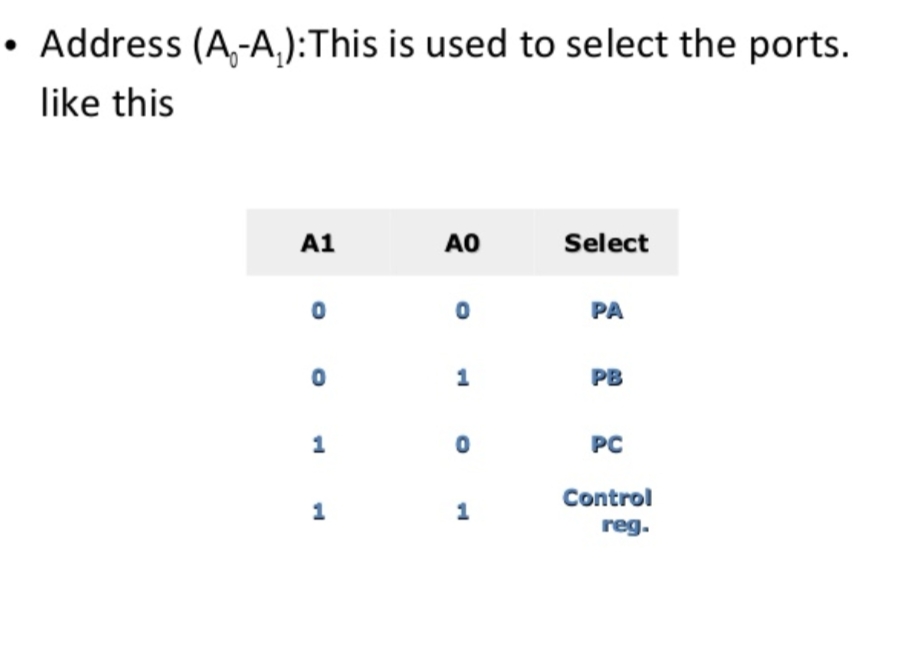 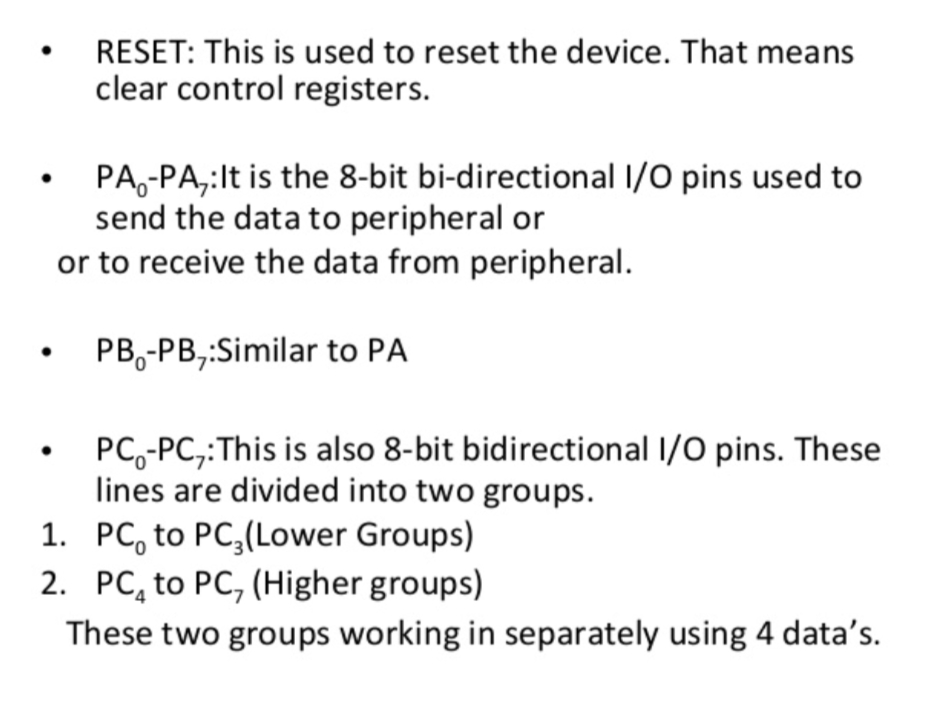 BLOCK DIAGRAM OF 8255:
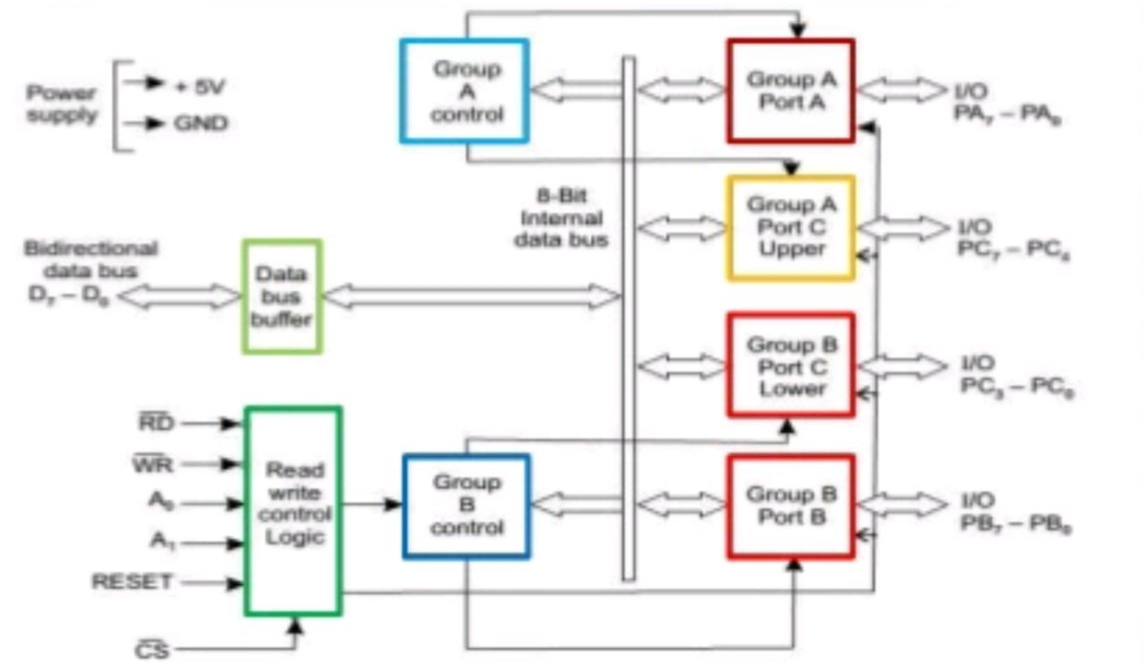 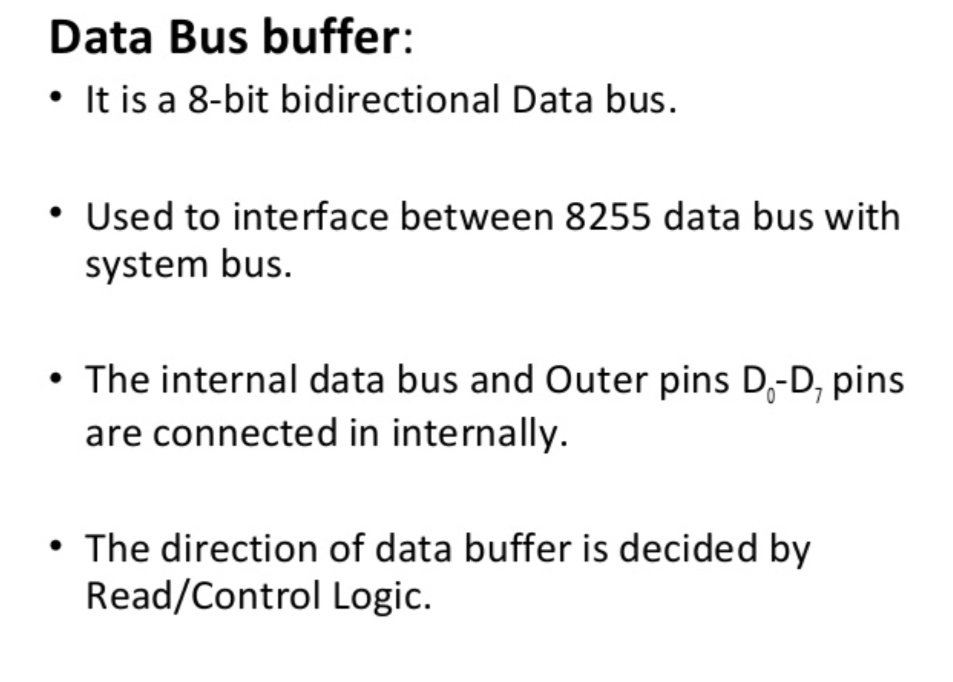 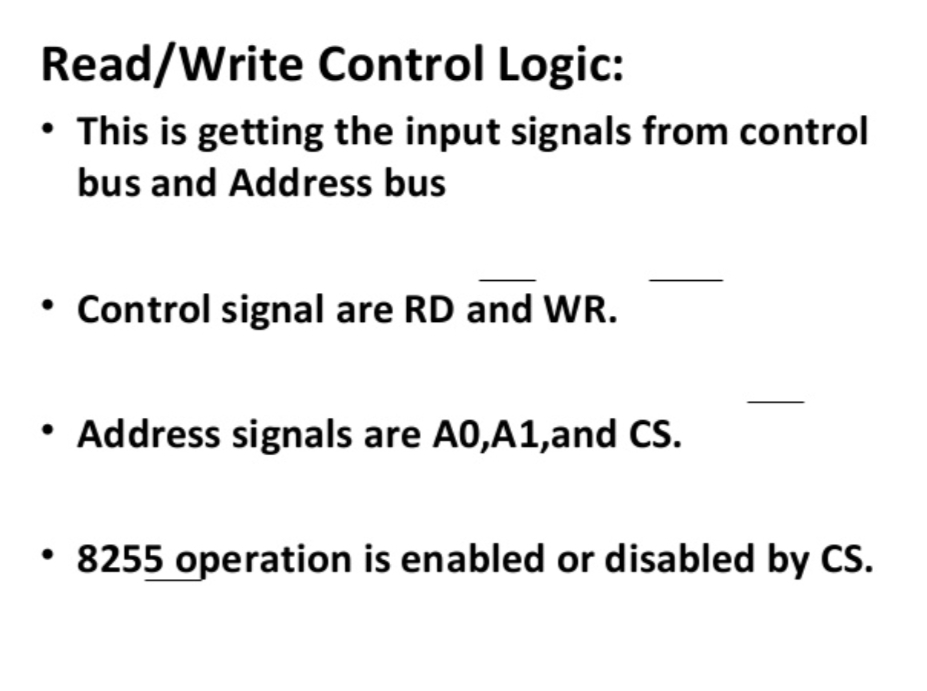 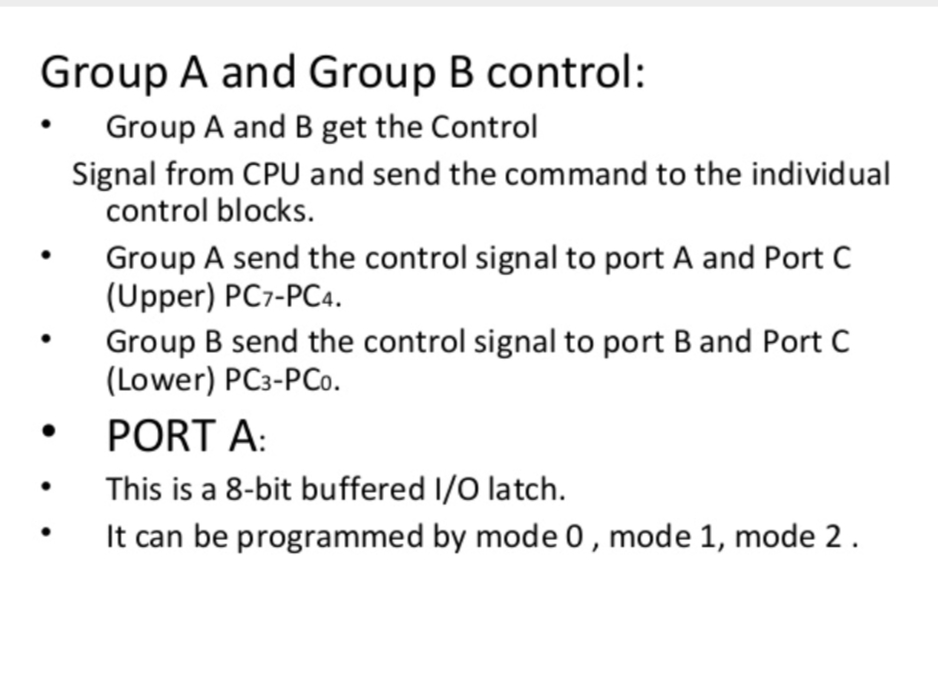 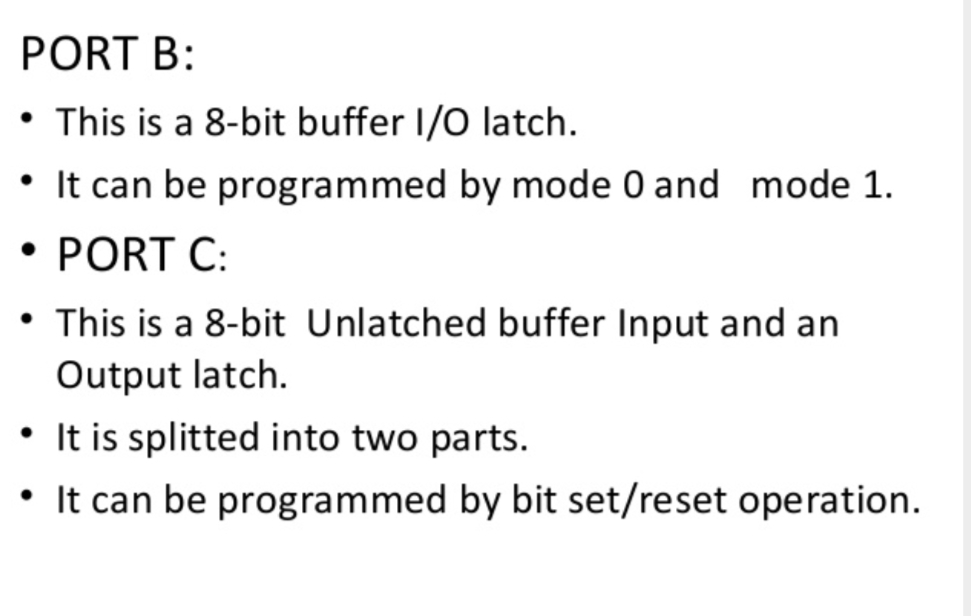 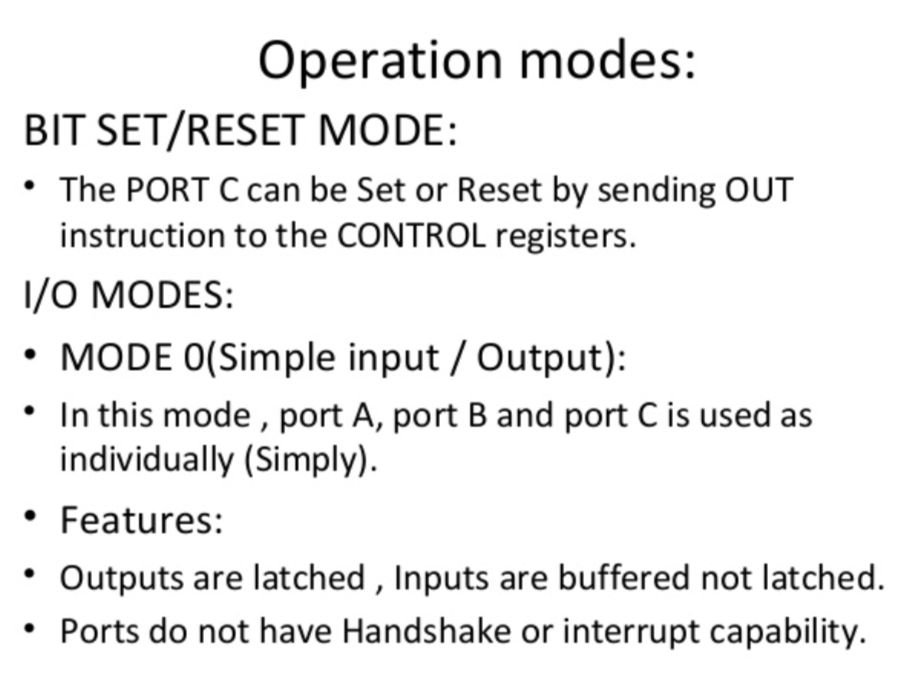 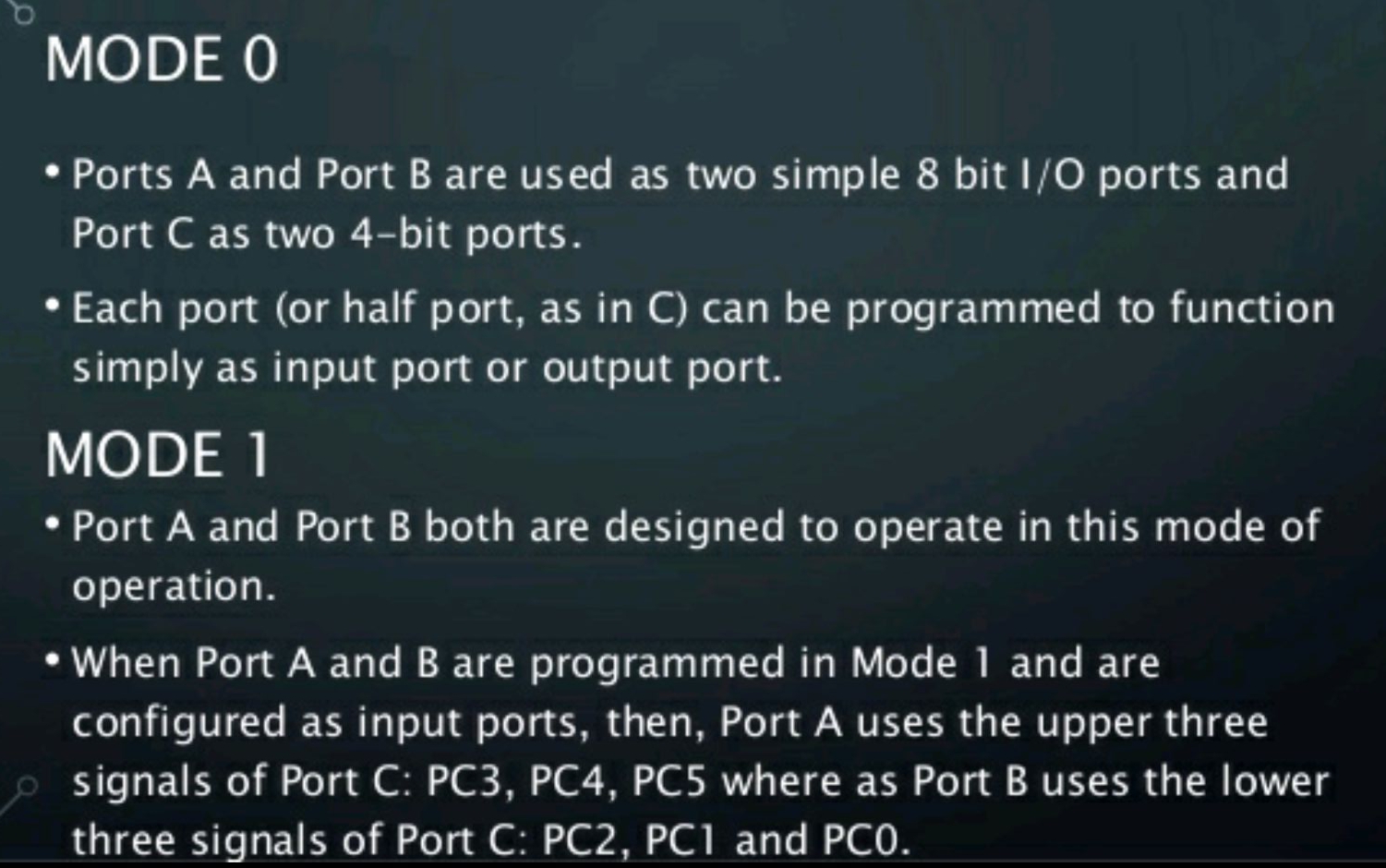 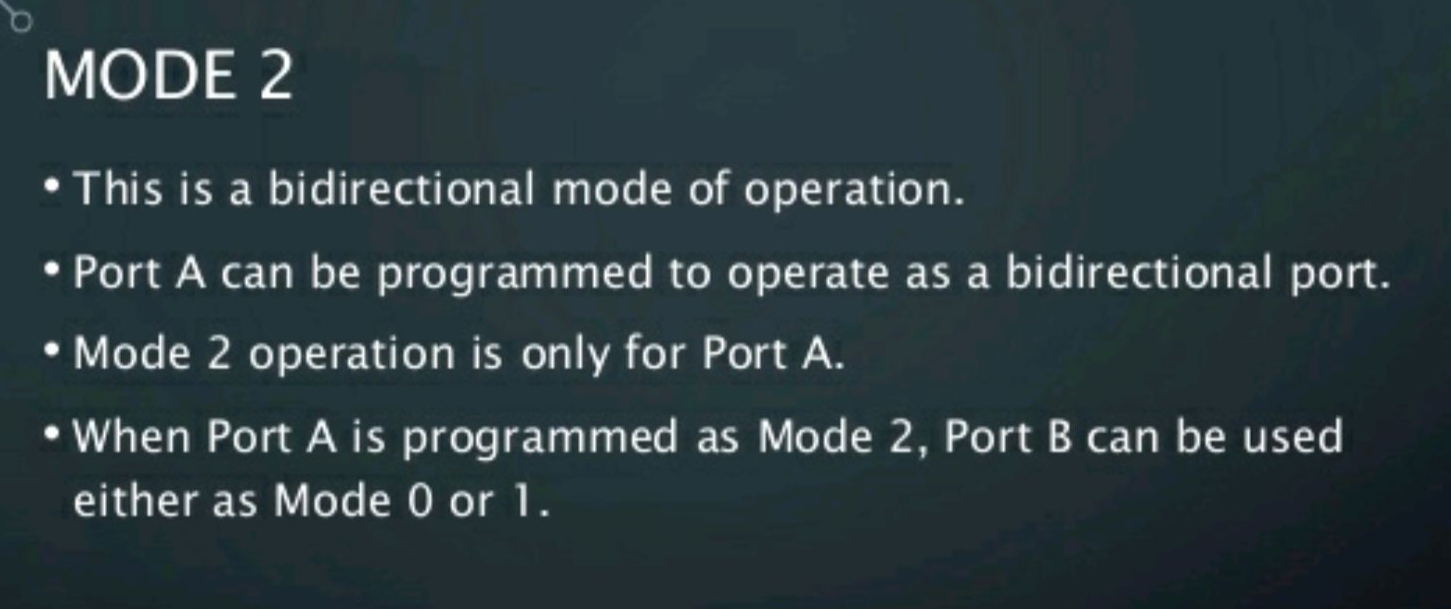 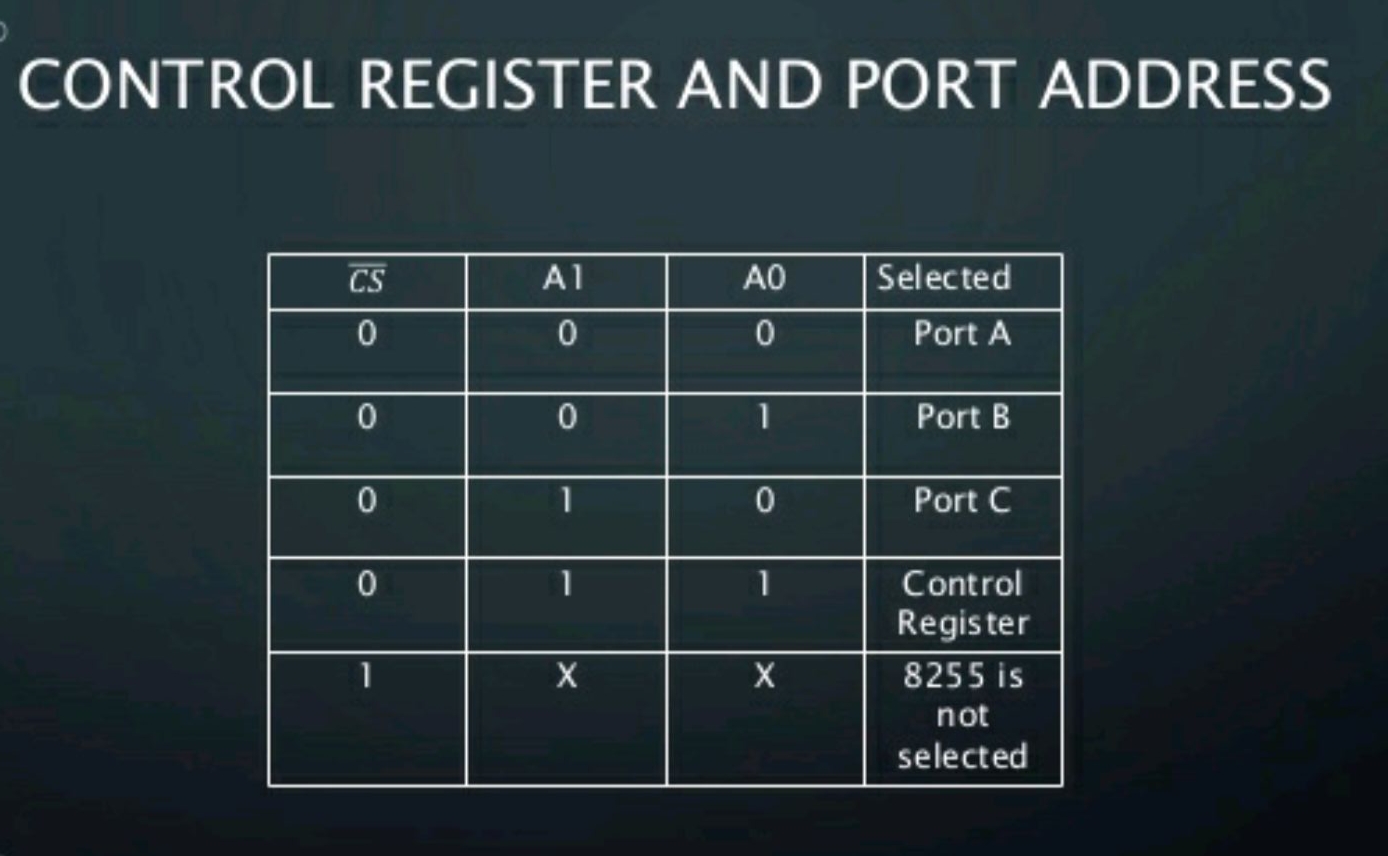 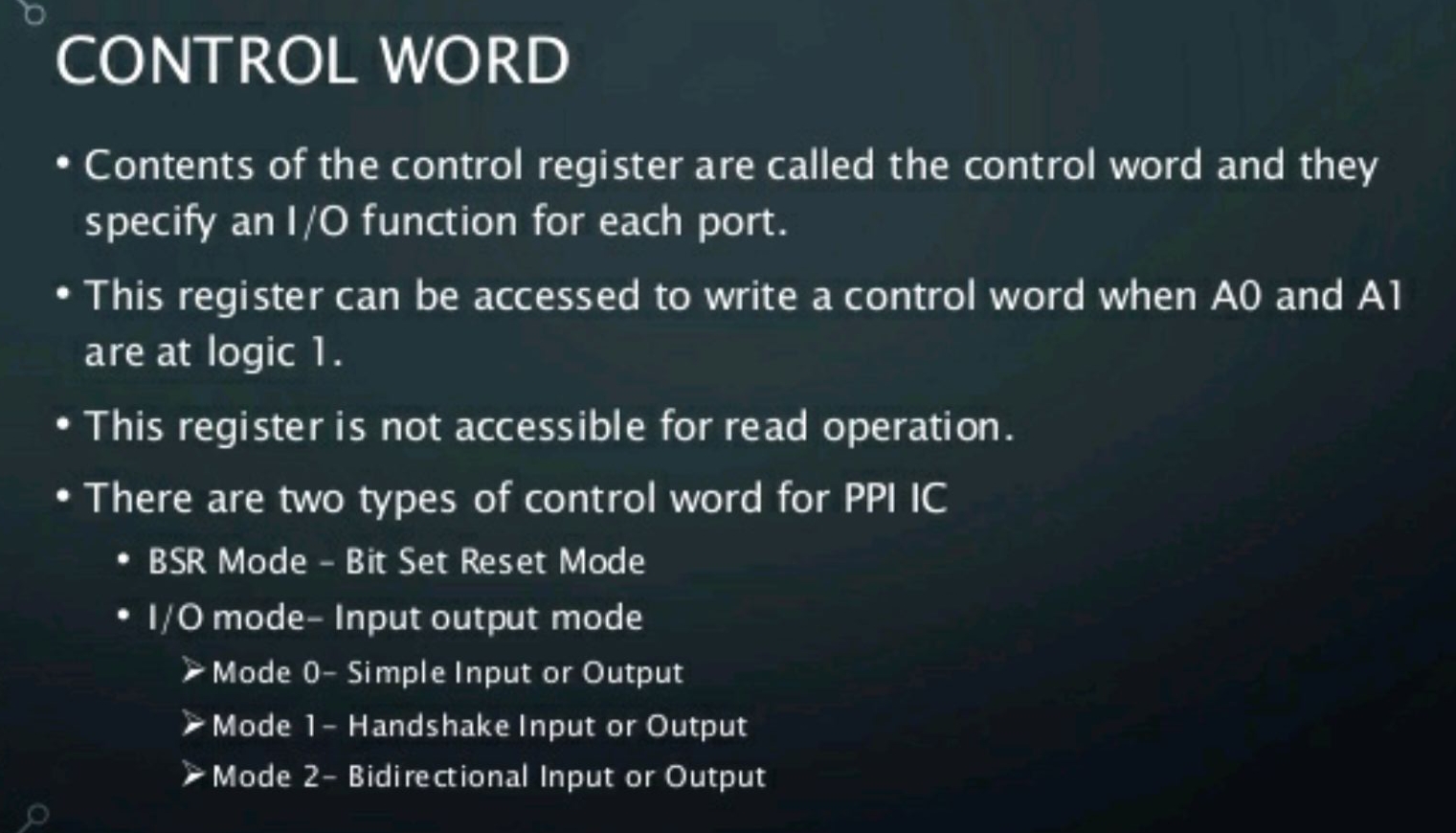 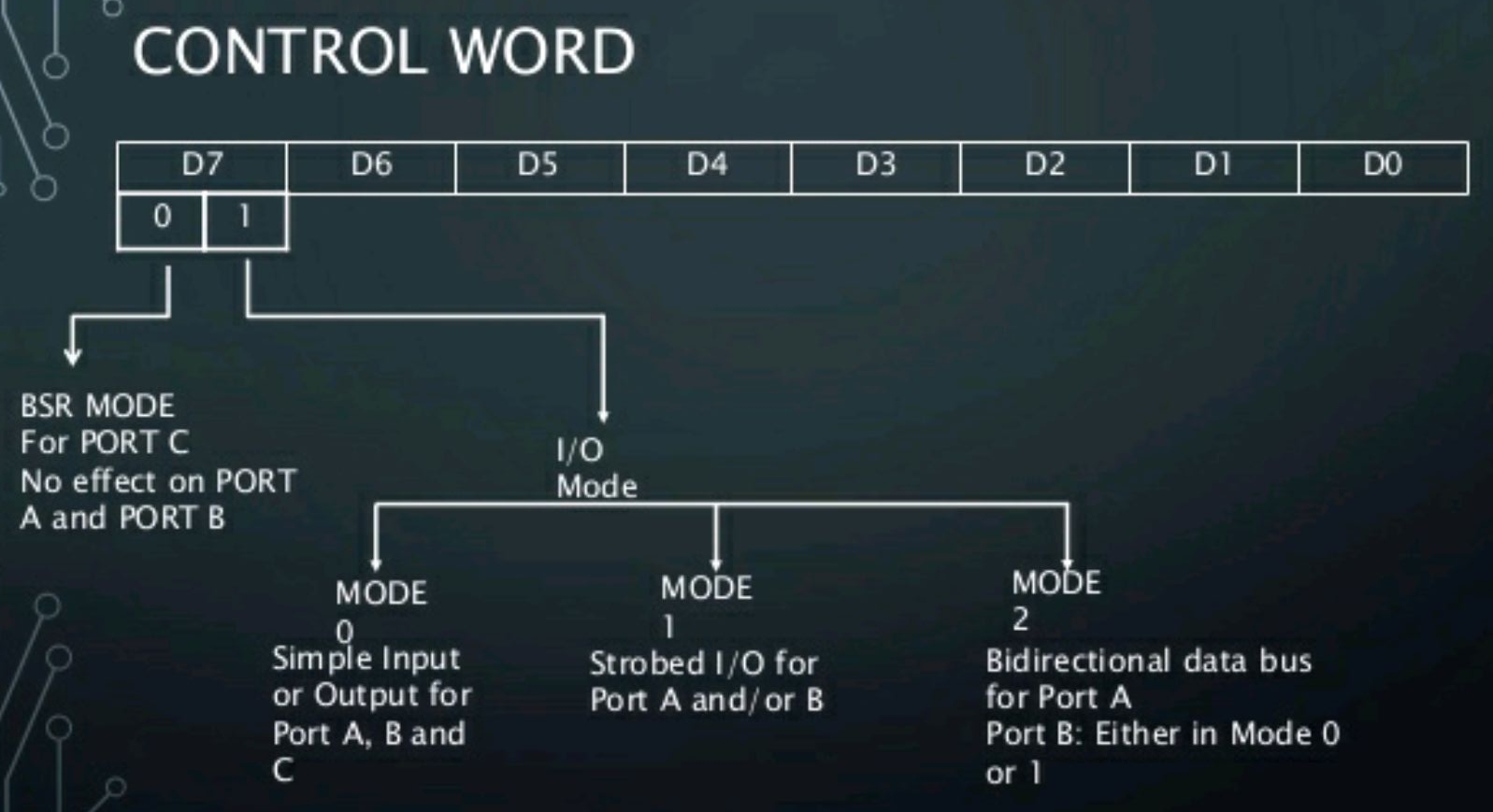 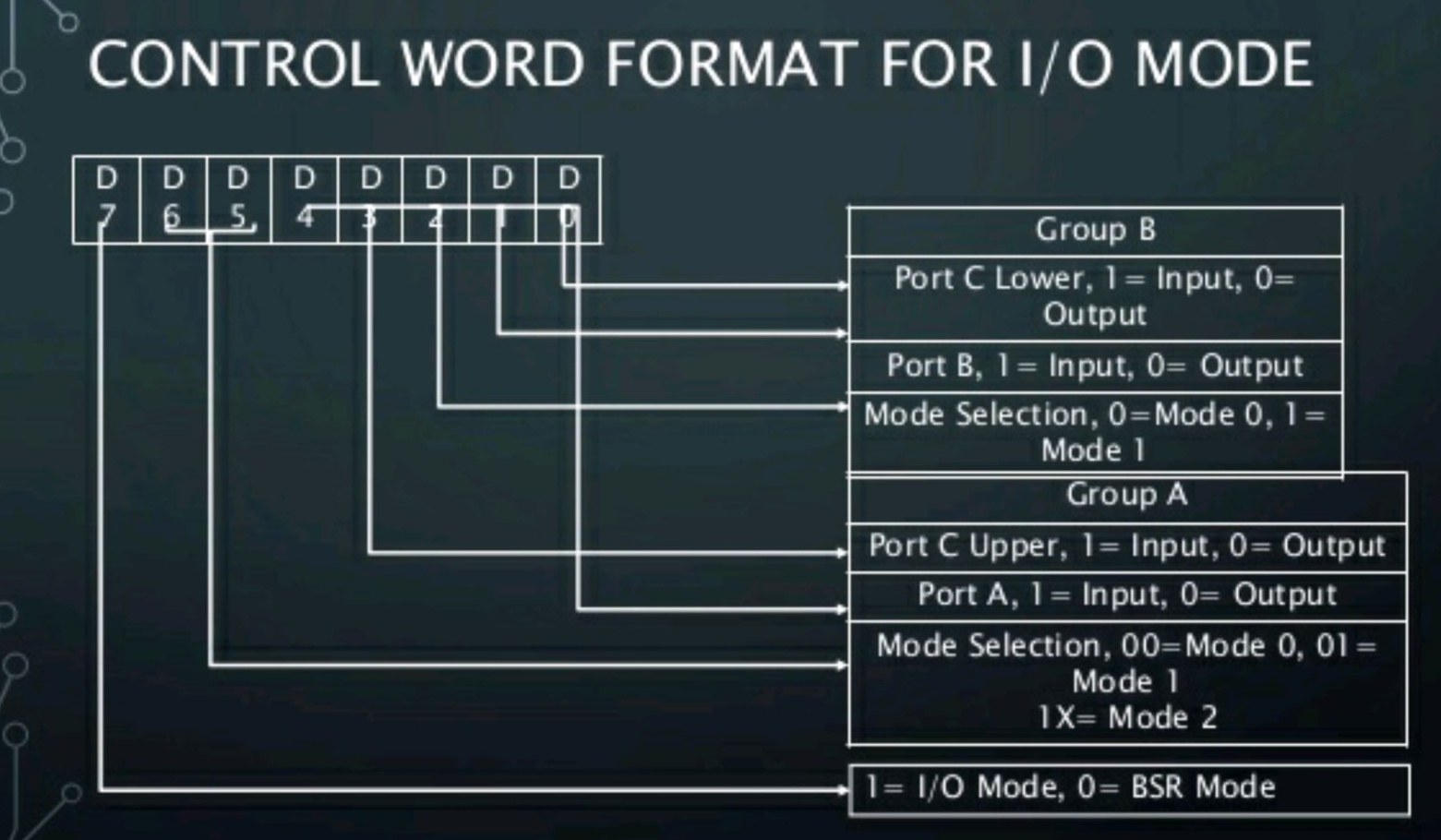 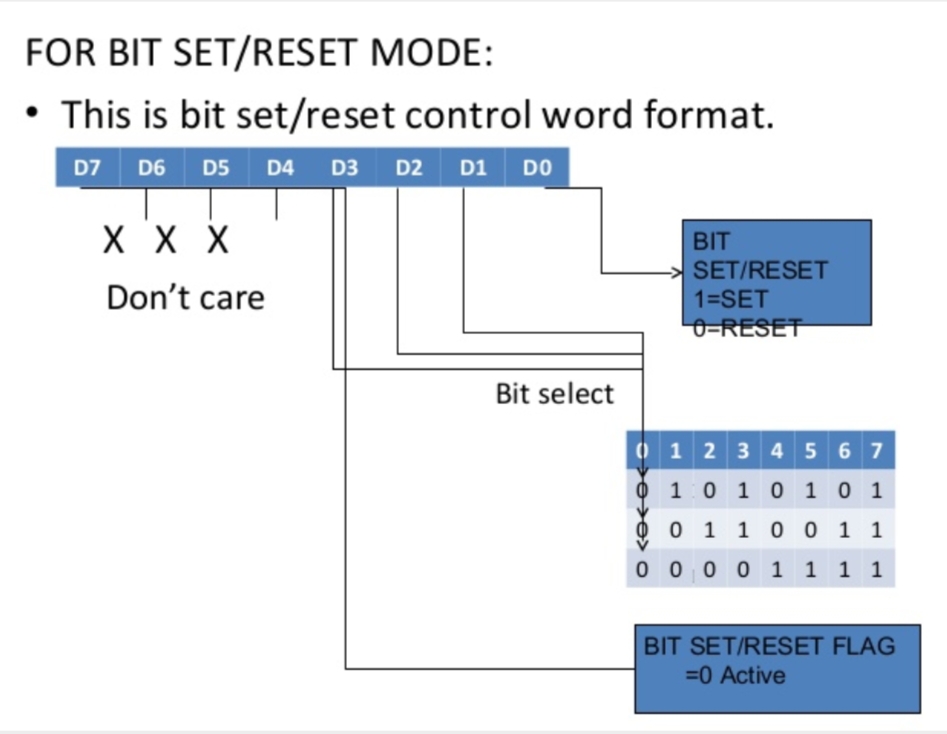 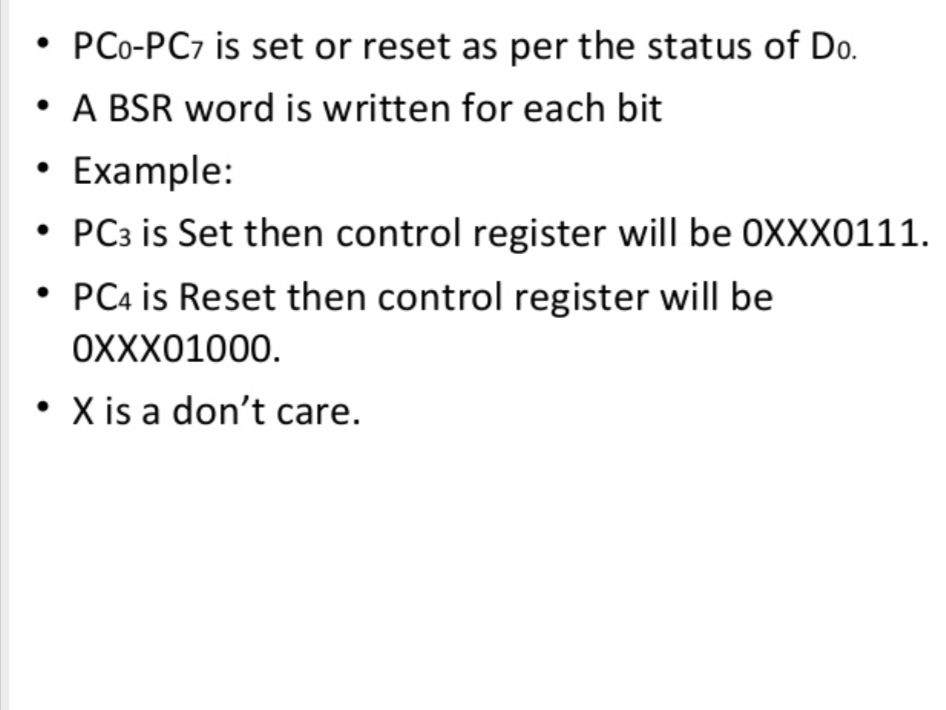 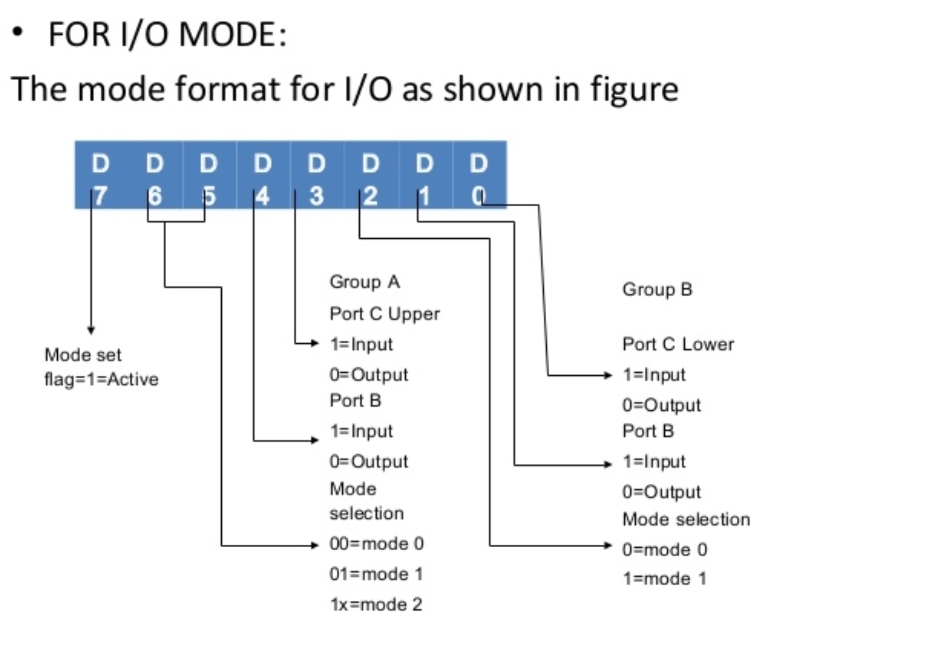 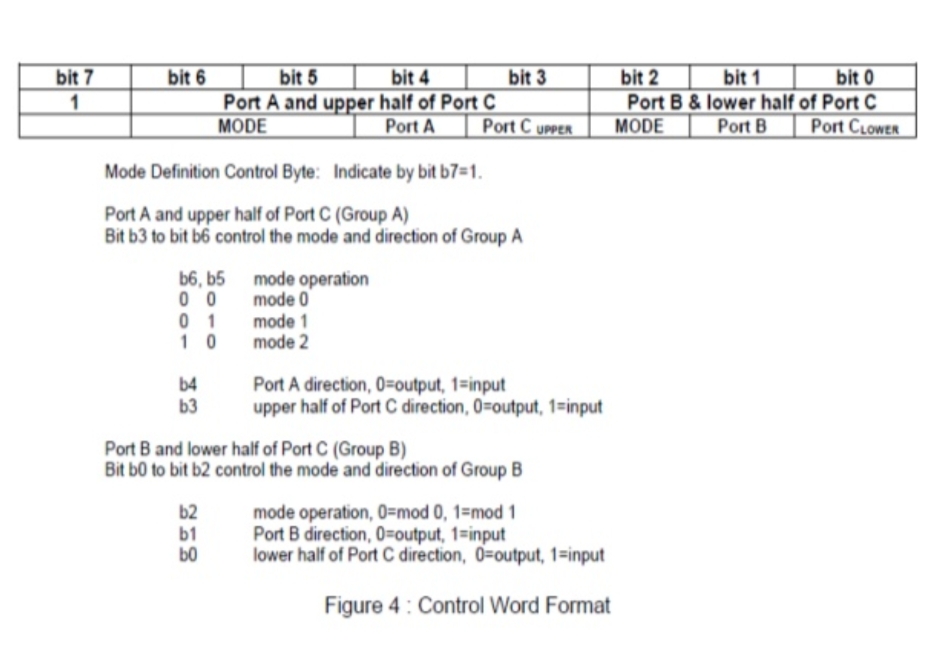 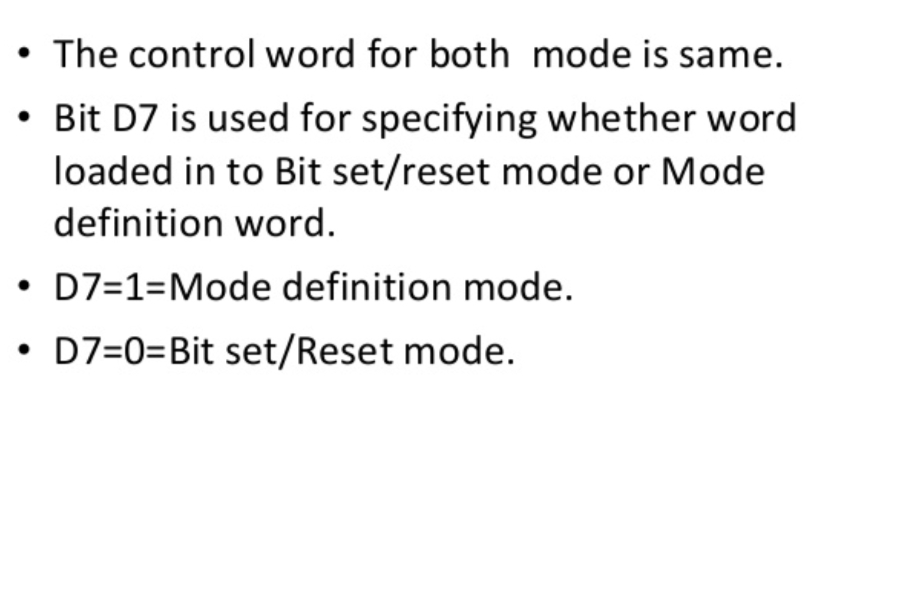